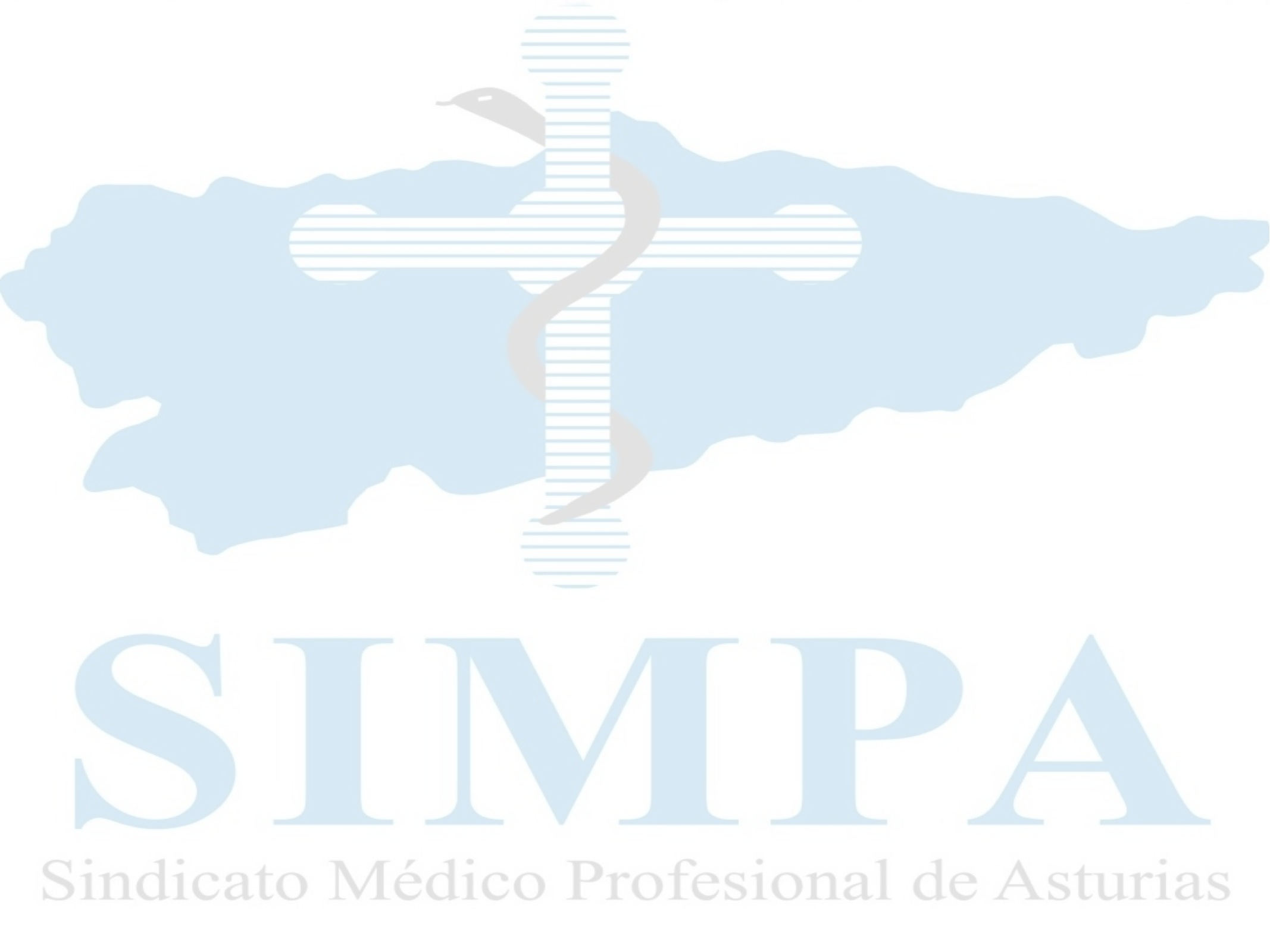 Carrera Profesional en Asturias
Antonio Matador
Secretario General 
SIMPA
Antecedentes
2003: Sistema de Carrera Profesional para médicos  reconocido en tres Leyes
Estatuto Marco de los Servicios de Salud
Ley de Cohesión y Calidad del SNS 
Ley Orgánica de  Ordenación de las Profesiones Sanitarias
2003- 2006: Se pactan en las CCAA los modelos de carrera
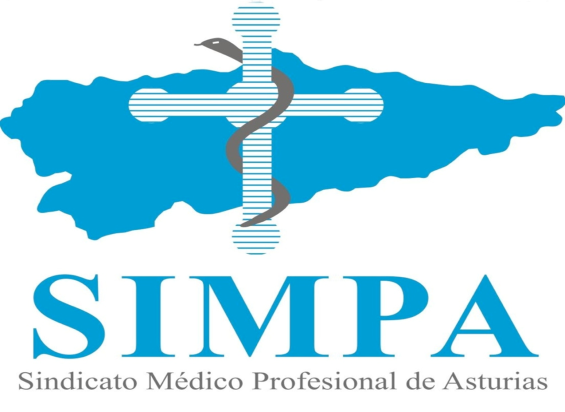 2006: Acuerdo de salida de huelga
La implantación de Carrera Profesional en Asturias, se consigue mediante un Acuerdo de salida de huelga en octubre 2006 

28.12.2006 , Acuerdo de Consejo de Gobierno que aprueba la regulación de la Carrera Profesional para el personal licenciado y sanitario del Principado de Asturias.

Periodo transitorio de encuadramiento en los niveles I a IV, en función de: 
(1) La antigüedad en el SNS (periodos de 5 años)
(2) Baremación, a efectos de este encuadramiento, sólo una memoria (el SIMPA distribuyó entre sus afiliados y simpatizantes memoria organizativa de cada Servicio y especialidad). 

Se accede a todos los niveles.

Se retribuyen todos los niveles.
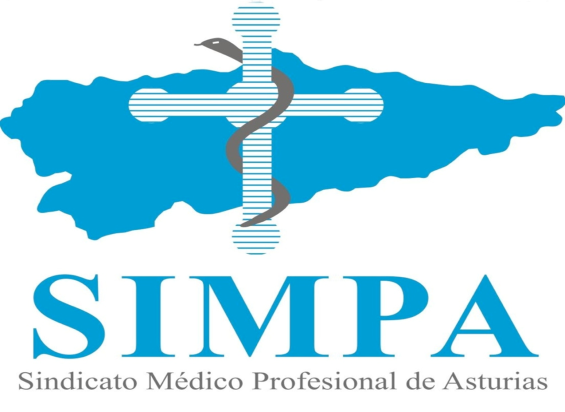 2010: Suspensión de la Carrera
2009 y 2010: convocatorias ordinarias de acceso y progresión de grado.  La evaluación incluía aspectos de compromiso y formación continua. 

Ley 5/2010 de 9 de julio del Principado de Asturias, de medidas urgentes del contención del gasto para la reducción del déficit público:  suspende entre otros el Acuerdo de Carrera Profesional, en cuanto a la incorporación de nuevos empleados públicos. Se mantenía el grado alcanzado, con un recorte económico.  En teoría, no se paralizaba la progresión, pero en la práctica sí. 

Se trata de una medida coyuntural y de carácter transitorio (Plan de Estabilidad y Crecimiento 2010-2013) cuyo levantamiento de la suspensión podrá acordarse por el Consejo de Gobierno, no será necesaria nueva Ley.

Por ambos motivos, y ya abierto el periodo ordinario para nuevas incorporaciones, el SIMPA ha iniciado una reclamación judicial, actualmente en marcha,  de solicitud de apertura de período ordinario para la progresión de grado de Carrera Profesional.
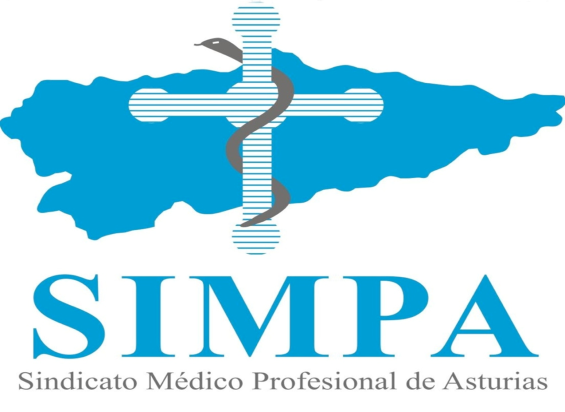 2016: Reapertura de la Carrera
Junio de 2016:  tras múltiples negociaciones el SESPA convoca período ordinario para acceso a nivel I para el personal “Estatutario fijo”

El SIMPA interpone varias reclamaciones y  Recursos, con una primera sentencia del Juzgado Contencioso Administrativo, en diciembre de 2016, en la que se exige al SESPA una nueva convocatoria incluyendo al personal licenciado sanitario temporal en las mismas condiciones que los fijos. En sentencias posteriores  además se establece el carácter retroactivo de la retribución. El TSJ de Asturias desestimó recurso. 

En septiembre de 2017, transcurrido el plazo voluntario, El SIMPA solicita la ejecución forzosa de la sentencia, que es necesario reiterar por dos veces, ante la alegación por parte del SESPA de insuficiencia presupuestaria. El Juez acaba dictando una providencia en la que establece un plazo máximo de 15 días para que se produzca la convocatoria, a partir del cual se procederá a tomar medidas coercitivas (multa de 1.500 € diarios a la Administración Sanitaria).     Plazo que vencía el pasado 18 de abril.

El 24 de abril de 2018, se publica nueva convocatoria de Grado I de Carrera Profesional para el personal estatutario (licenciado y diplomado) obviándose la palabra fijo: para todo temporal  que cumpla con los requisitos establecidos (5 años antigüedad y evaluación positiva).
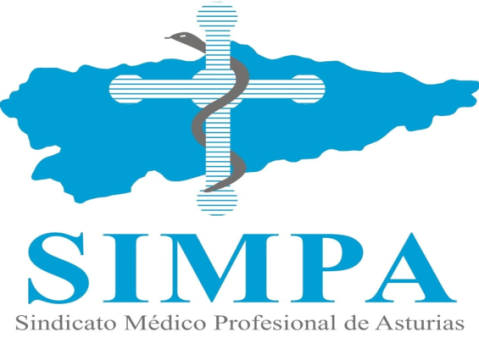 Retribuciones de Carrera
Ha sufrido numerosos recortes en estos años: 
Redistribución de la cantidad anual, inicialmente distribuida en 12 mensualidades, pasan a ser retribuidas en 14 mensualidades.
Reducción del 12% en el año 2010, acompañando a otras serie de recortes de todos conocidos.
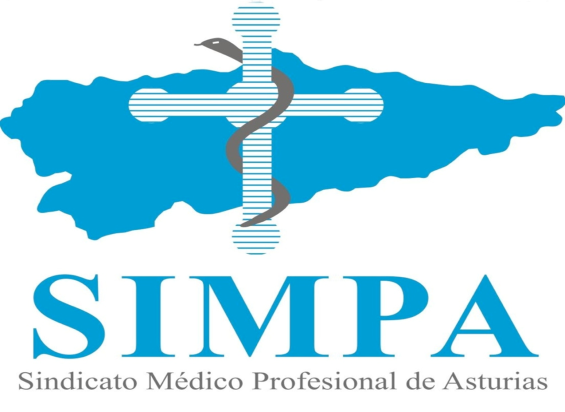 Otros aspectos
Actualmente en estudio por nuestra asesoría. 
1. Retroactividad de efectos económicos desde la convocatoria de 2016. 
2. Extensión al personal laboral. Se valora el conflicto colectivo como mejor solución jurídica. Actualmente un recurso similar de otros sindicatos frente a la Carrera para personal laboral de la Administración, ha sido recurrido al Supremo.
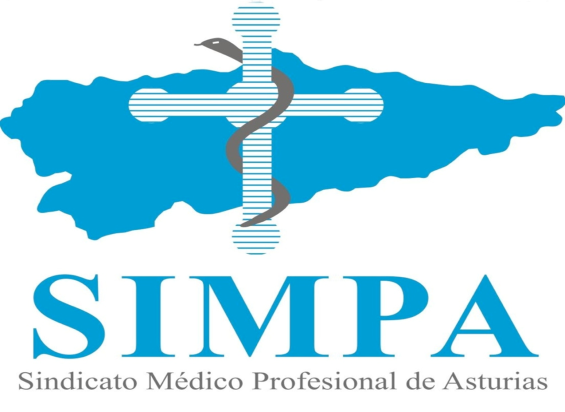 CONCLUSIONES
Se retribuyen los 4 niveles de Carrera a los tenían con anterioridad a 2011,

Suspensión del Acuerdo de Carrera Profesional desde enero de 2011.

Nueva convocatoria de nivel I de Carrera Profesional, periodo ordinario en junio de 2016 para médicos y facultativos estatutarios fijos.

Tras sentencias judiciales, convocatoria actualmente en curso de nivel I de Carrera Profesional para todo el personal estatutario fijo y temporal.

Reclamación en vía administrativa de convocatorias para progresión de Grado

En discusión y estudio por nuestra Asesoría Jurídica la retroactividad.


Otras reclamaciones para médicos y facultativos en el ámbito laboral.
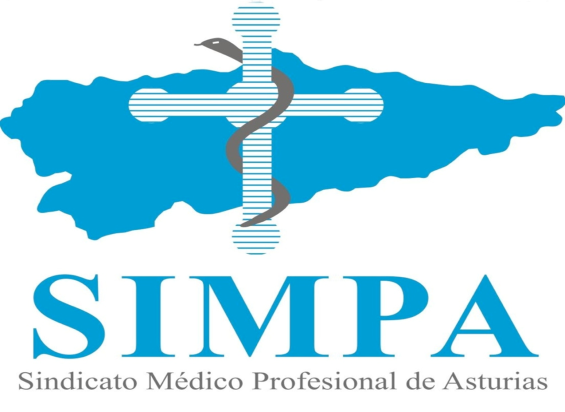 ¡¡MUCHAS GRACIAS!!